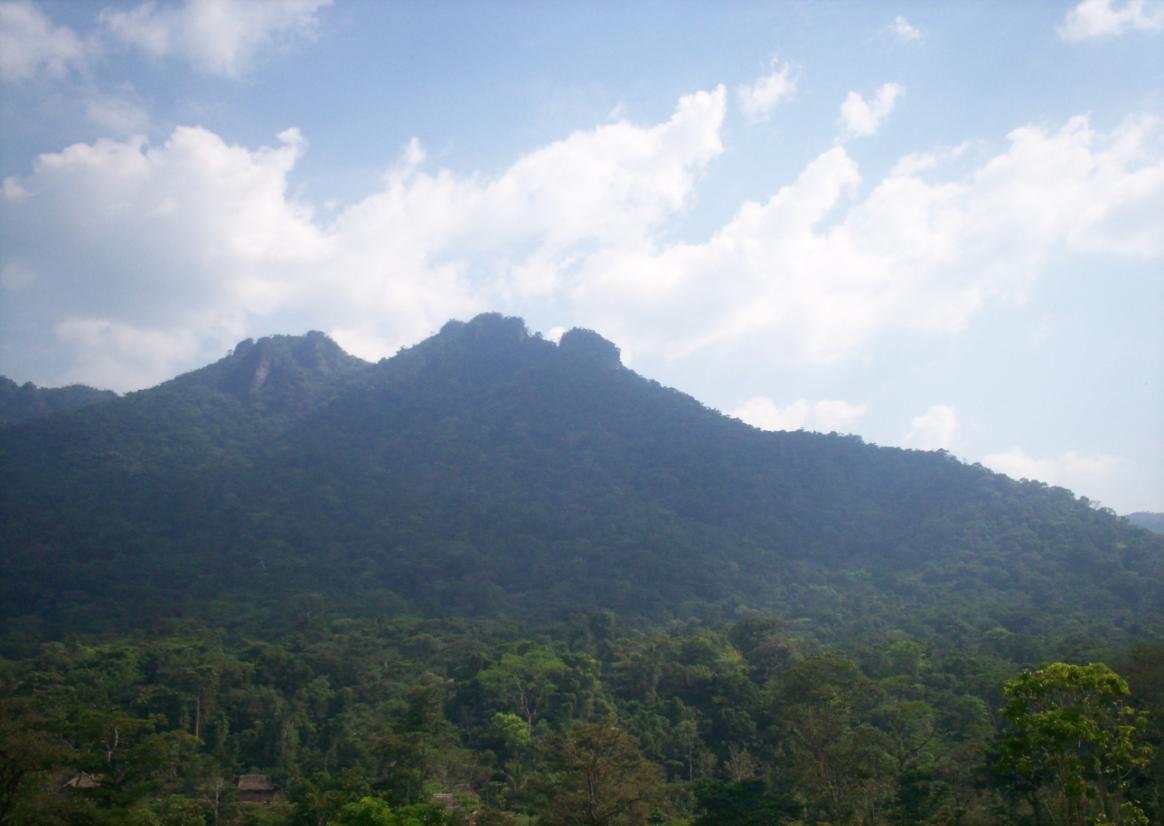 Presentación  Nación  Mayangna
DIALOGO  E INVESTIGACIÓN SOBRE DINÁMICAS TERRITORIALES  DESDE LA PERSPECTIVA DE LOS TERRITORIOS SUMU-MAYANGNA
Taymond Robins Lino
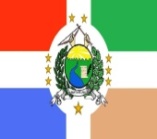 Bilwi 31 de Mayo del 2010
Identidad del pueblo Mayangna
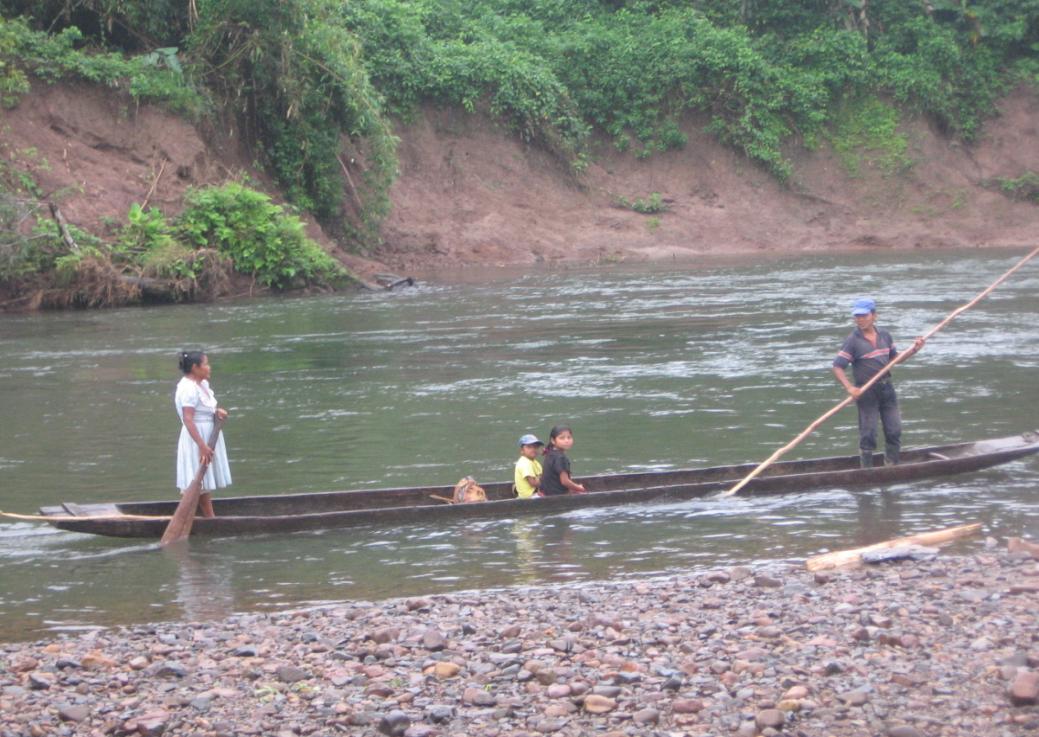 Unidad Colectiva
Relación con la Naturaleza
Pueblo, Nación -Mayangna
Idioma (Tawahka, Ulwas, Panamahka, Yuskuh,) 
Ideología
Zona geográfica determinada, (origen)
Creencias en MALAM Y  SAUDA (filosofía)
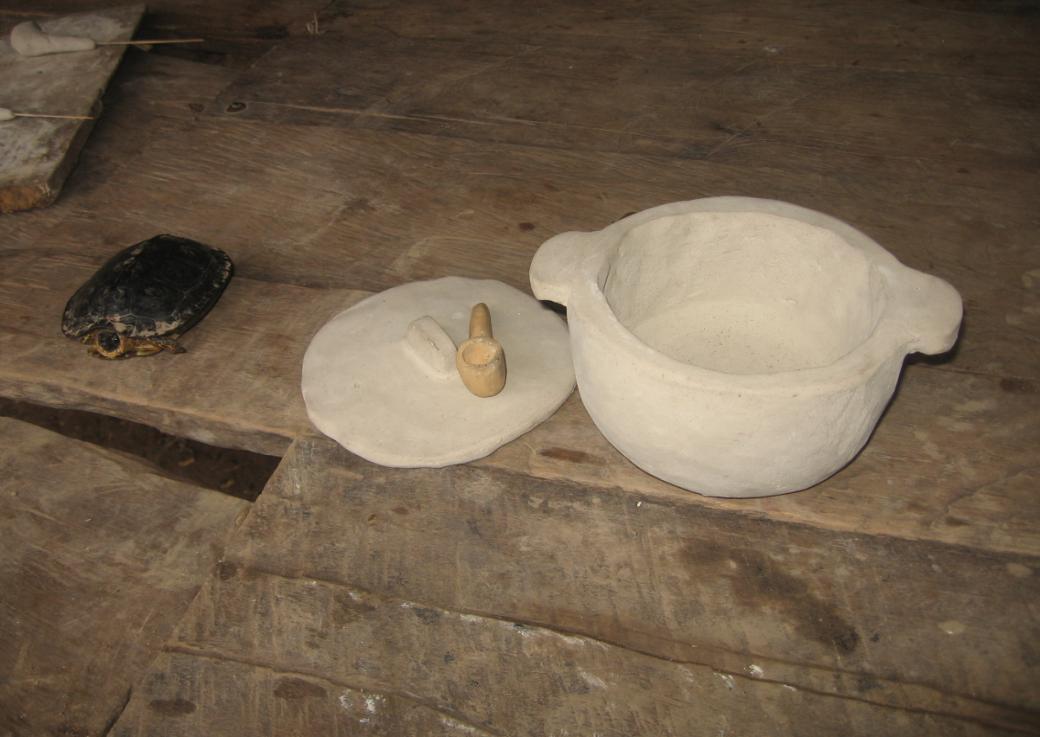 Testimonio ancestral del Mayangna en  Nikarawas
Prevalecen los nombres toponímicos de grandes áreas territoriales
Bilwi (hoy Puerto Cabezas), Kiwas, Wasla, Bilwaskarma, Ulwas, Saupuka, Waspam, Saulala, Asang, Rawawas, Tupih, Siksikwas,  Kurinwas  Karahta, Wawa

Manaswas o Managua
Waslala
Matiswas
Kuah Wiwilih
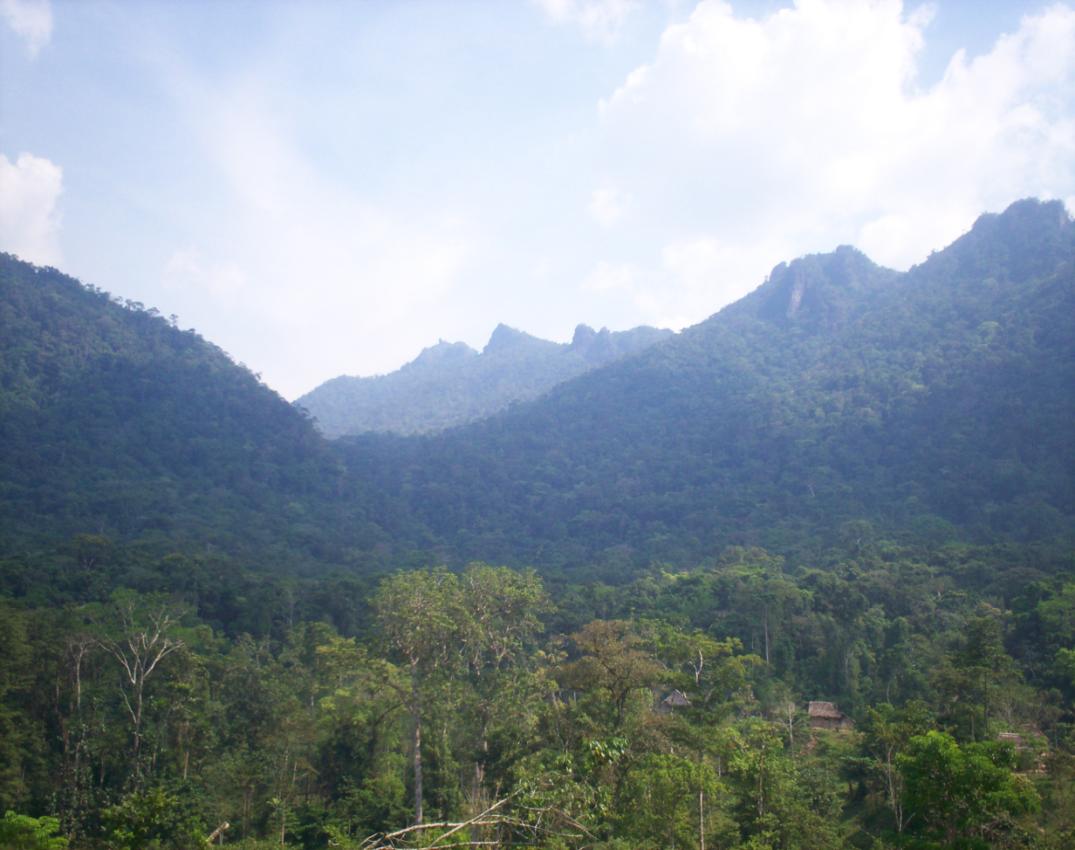 Proceso de organización comunitaria Mayangna
Autogobierno  territorial:
Proyecto SUKAWALA  1974(tenencia de la tierra, salud, educación y producción)
Alfabetización en su propia lengua
Participación en la Guerra de los 80 (Honduras y Nicaragua)
Participación en la construcción de la Autonomía Regional 
Participación en la Comisión de Paz
Participación en la elaboración del Convenio 169  de la OIT
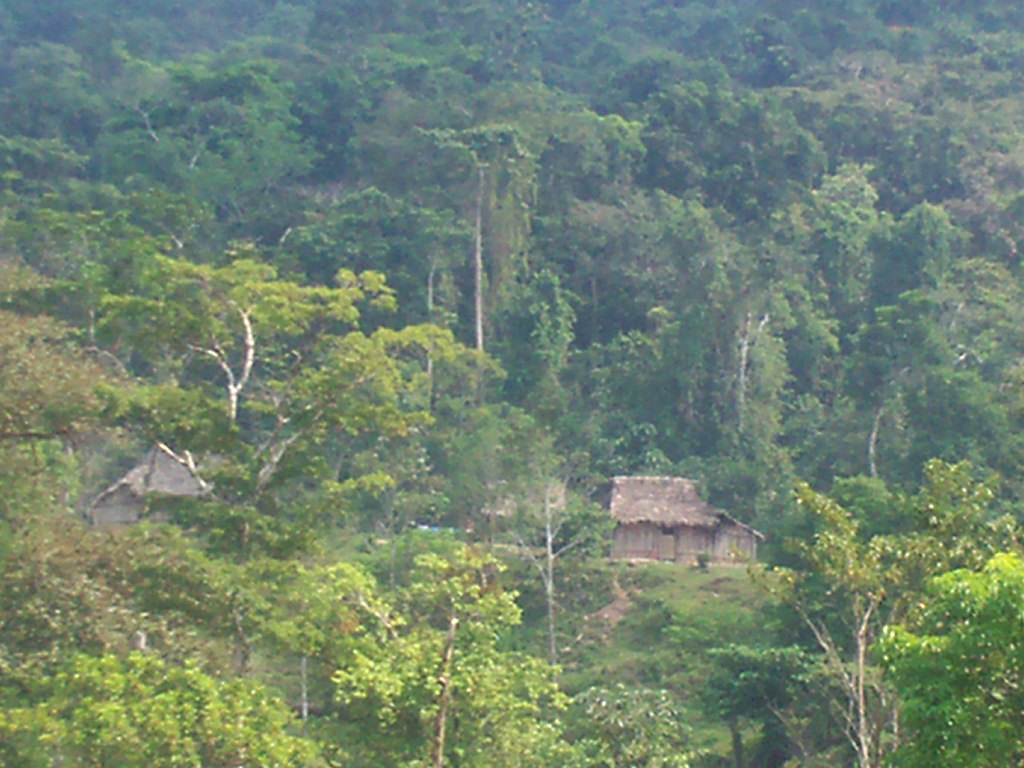 Proyecto Conservación Natural BOSAWAS
ESTADO
NACION  MAYANGNA
BOSAWAS, Propiedad Nicaragüense
Decreto Presidencial 44-91
Áreas naturales de conservación
Biodiversidad 
Planificación desde el Estado
Agencias Internacionales 
Municipio
Certificación de la UNESCO 1997, RBB
Elaboración de los PGM-RBB
Ley 407 ley de Bosawas
Ley de Demarcación
Hábitat  Natural de los Mayangna
Cultura Milenaria
Posesión ancestral 
Demanda de la titulación por territorio MAYANGNA (técnica y jurídicamente)
CRAAN
Auto demarcación de los territorios
Normas de manejo Mayangna
Apoyo mínimo 
Dos pueblos indígenas
Federación WAULA
Consulta de la Ley 
CONADETI  CIDTs
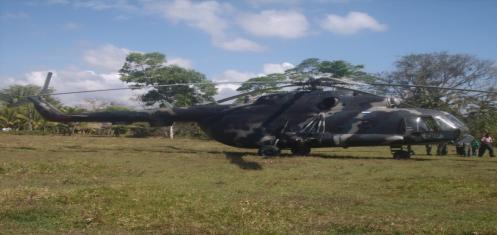 TERRITORIOS MAYANGNA TITULADOS
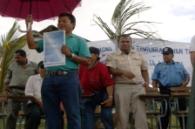 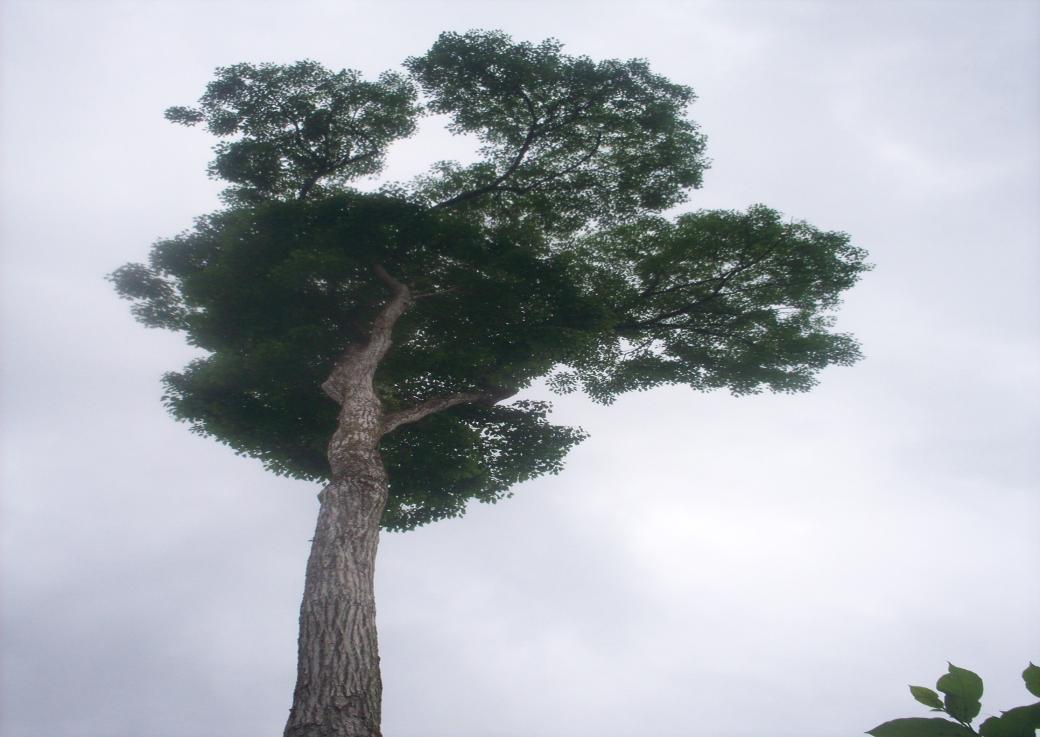 OTRAS ACCIONES  DE LA CONADETI Y CIDTs
Gobierno: Municipal, Regional,  Nacional. Instituciones Públicas
Organismos.
Nacionales  e internacionales
Empresas Privada
Gestión Incidencia
Gobernanza  Mayangna
Junta Directiva
Derechos y Obligaciones
GOBIERNOS TERRITORIALES
Asamblea Territorial
TERRITORIO  Normas, Lineamientos Administración
Control
Administración
Asamblea Comunitaria
GOBIERNOS COMUNALES
Normas, Lineamientos, Administración
Autoridades Tradicionales
Estructuras Sociales
Muihbarak 
Wisyang
Ditalyang
Muihbinlaihyang
Sautatuna
Coordinador 
Presidente 
Maestro
Pastor
Enfermera
Guardabosque
Formas de Gobernanza Territorial
GOBIERNO NACION SUMU-MAYANGNA
ASANGLAWANA
(Asamblea General)
DITALYANG
 (Congresista)
Presidente de los territorios, Miembros Honorarios )
TATUNA  NUHNI
Órgano  Gobierno
Mayangna Sauni As
Mayangna Sauni Bu
Mayangna Sauni Bas
Mayangna Sauni Arungka
Tuahka Sauni
Mayangna Sauni Awastingni
Mayangna Sauni  Umrawas
Mayangna Walakwas
Ulwa Sauni
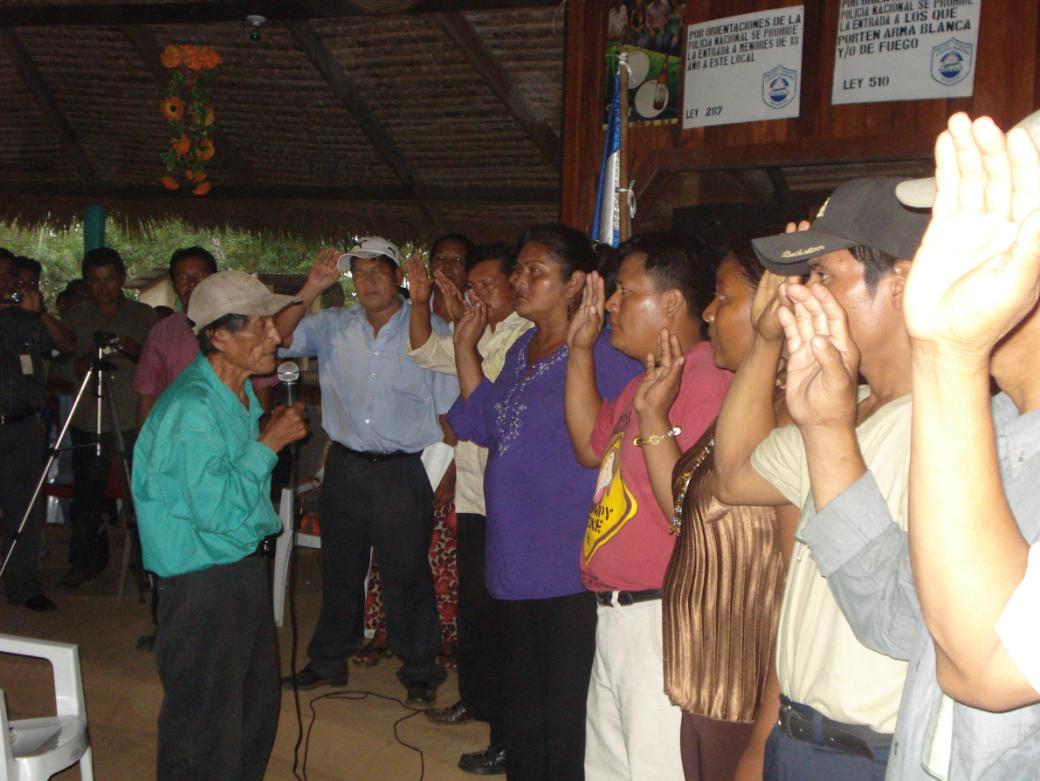 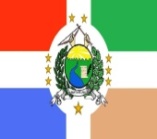 Tiene su  bandera
Normas y preceptos 
Planes estrategias definidos
Planes y programas Nación Mayangna
Fortalecimiento institucional 
Seguridad territorial 
Autonomía y monitoreo legislativo 
Salud y Medicina tradicional 
Educación e Identidad cultural 
Desarrollo económico 
Manejo de Recursos Naturales y Biodiversidad 
Genero, adolescencia y la niñez 
Infraestructura y vías de comunicación
Manejo y administración forestal comunitaria.
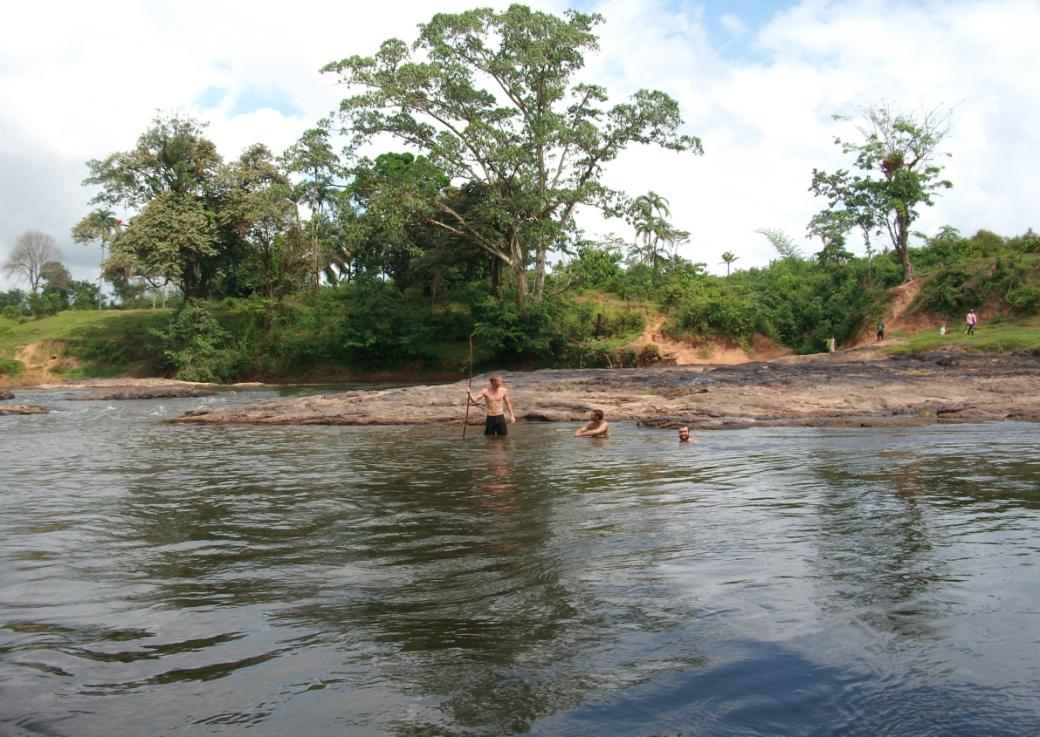 Vision  y Mision 
   El gobierno autónomo de la nación Sumu-Mayangna,  facilita procesos de autogobierno comunitario y territorial, con énfasis en el fortalecimiento de  identidad cultural y político administrativo.
Facilitar proceso de participación directa de las comunidades y territorios  para alcanzar en el mejoramiento del nivel de vida de los habitantes
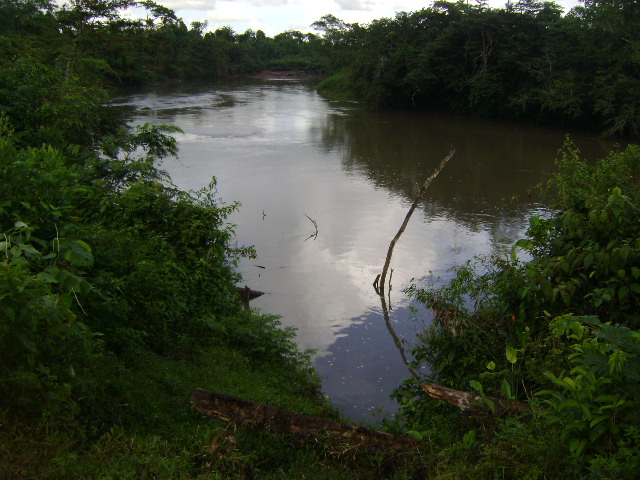 ESTRATEGIAS DE TRABAJO EN L AS  COMUNIDADES
INSTRUMENTO JURIDICOS NACIONALES E INTERNACIONES
Constitución Política de Nicaragua: Dice que las comunidades  de la costa Atlántica  tiene el derecho  de vivir  desarrollarse bajo las formas  de organización  social que corresponde  a sus tradiciones  históricas  y culturales. El estado organizara  a estas comunidades  el disfrute de sus recursos  naturales,  la efectividad  de sus formas  de propiedad  comunal  y la libre elección  de sus  autoridades y diputado. Así mismo garantiza. La preservación  de su cultura y lengua, religiones y costumbres.
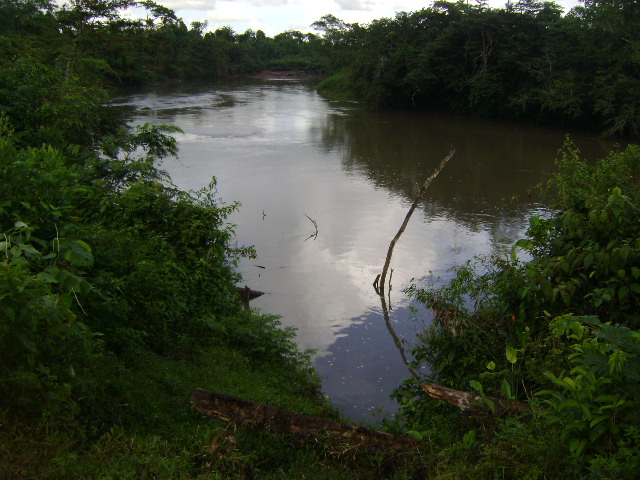 A  NIVEL INTERNACIONALES
Declaración de las Naciones Unidas
Arto: 4 
 Pueblos indígenas en ejercicio de su derecho de libre determinación, tienen derecho a la autonomía o al autogobierno  en las cuestiones relacionadas con sus asuntos internos y locales, así como a disponer de los medios  para financiar sus funciones autóctonas
MAYOR INFORMACION ACERCA DE LOS DERECHOS INHERENTES
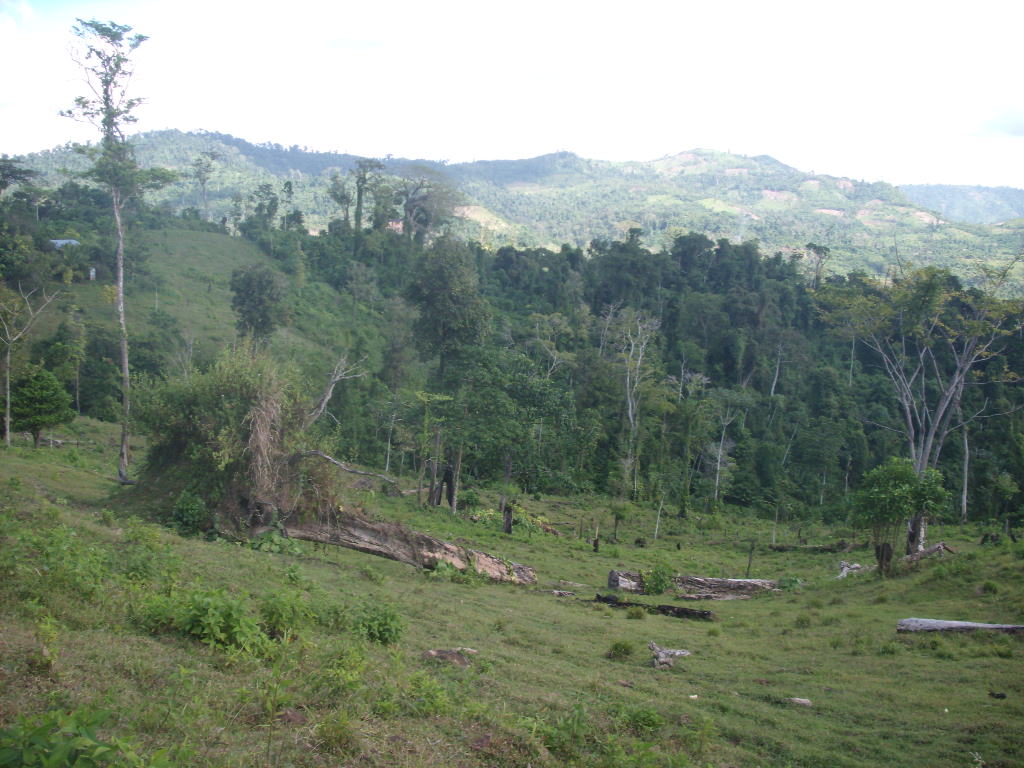 CONADETI  Y CIDTs
Necesidad de profundizar en la etapa de saneamiento
No  cuentan con recursos financieros suficientes 
Lo poco del presupuesto  no se maneja transparente
Poca voluntad de los políticos
La minoría es indígenas Mayangna, (2)  --- 32
Protagonismo indígenas
Falta de apoyo de los ONGs, y otros sectores
Caso de las invasores no tiene fin, 
Políticos los propician 
En Gobierno manifiesta que con los colonos hay que negociar.
 Retos del valor de los títulos entregados.
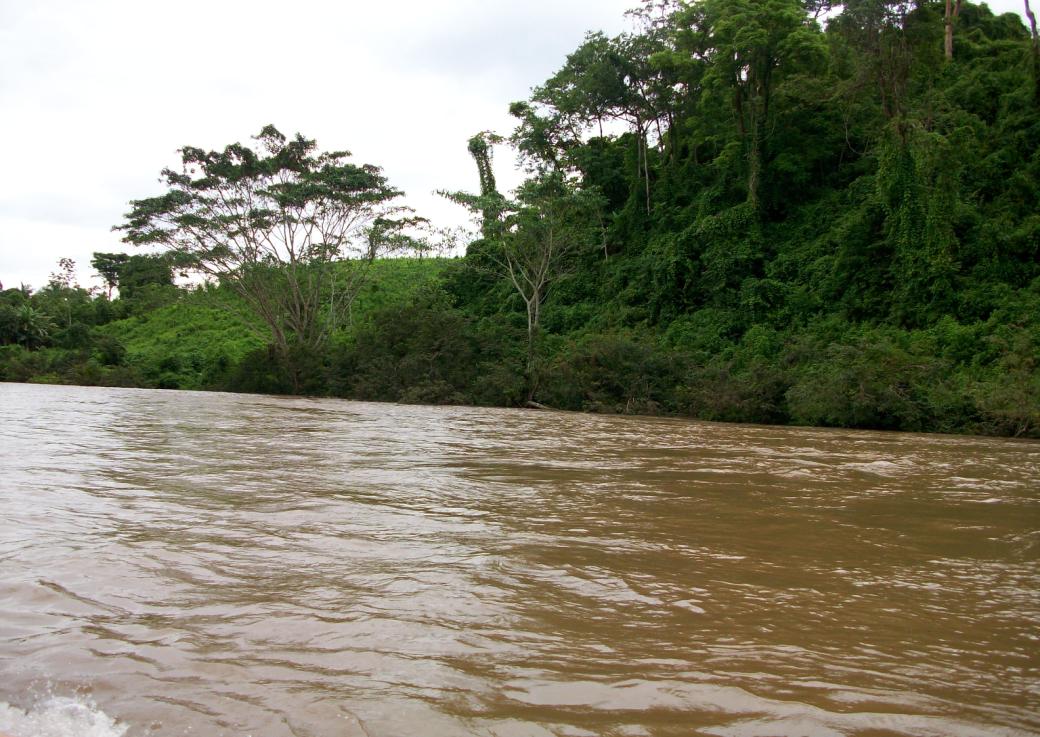 ELABORACION DE LOS  PLANES DE MANEJO
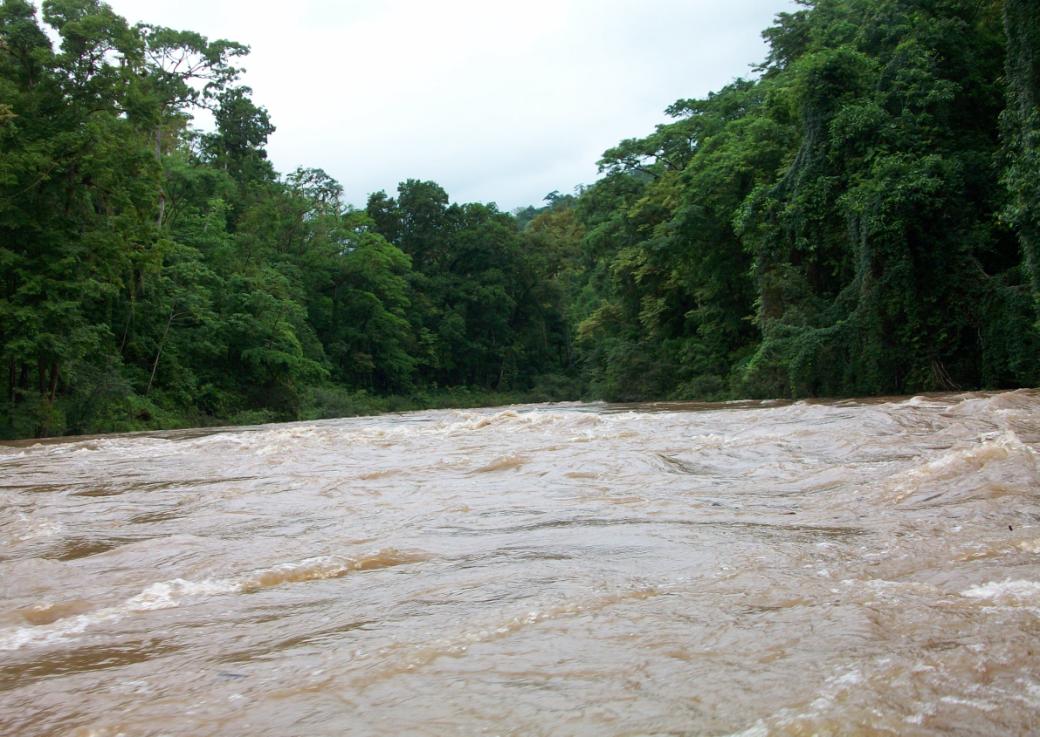 ESTUDIOS E INVESTIGACIONES REALIZADAS EN LAS COMUNIDDES MAYANGNA
CAPACIDAD DE ADMINISTRACION TERRITORIAL
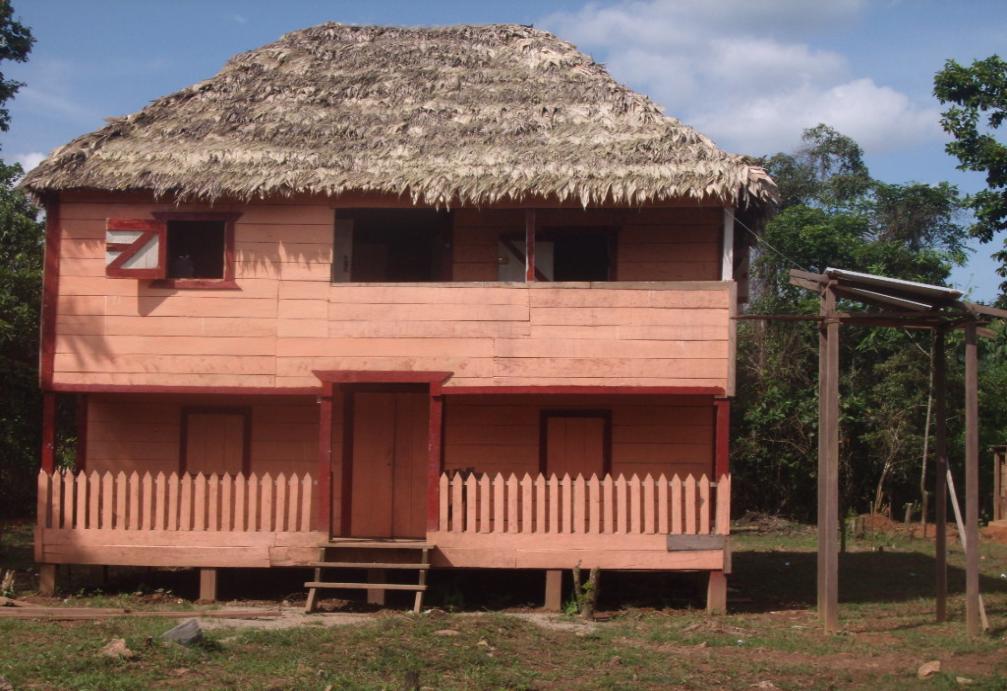 Medios de vida en las comunidades Mayangna
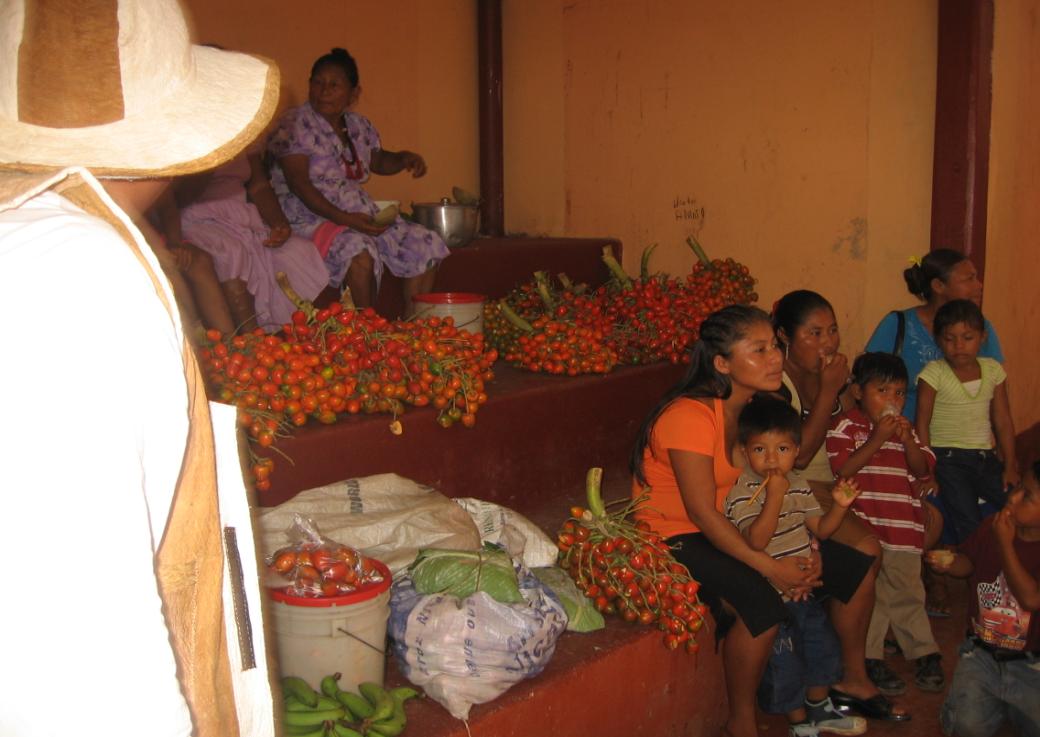 Economía de  subsistencias y  monetario
KASNIN: Producción de Granos básicos
	Cacería ,  pesca, recolección de frutas
BAKANIN: Venta de  granos básicos
Venta de musáceas y tubérculos
Venta de animales domésticos 
Venta de frutas o cítricos 
Venta de oro, guirisería.
Venta de madera
Artesanía de tuno 
Artesanía de barro
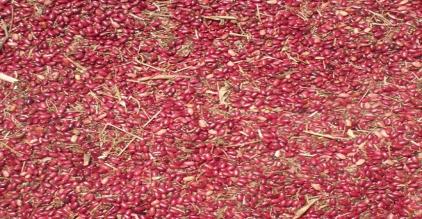 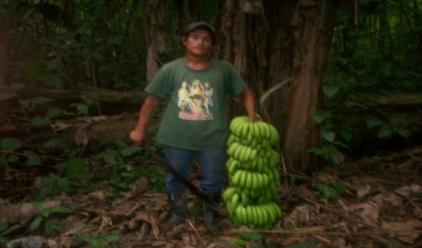 Gastronomía Mayangna:
Wakisa waihna, Dikuruhna, Wanni puna, dimuihni buhna,  dimuihni busna,  Waspa dini buhna, Wasbul, supa, bunya, Malai bunya, Ulang, Pang
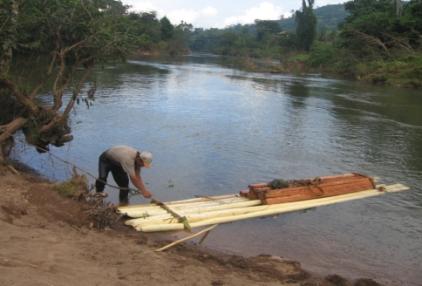 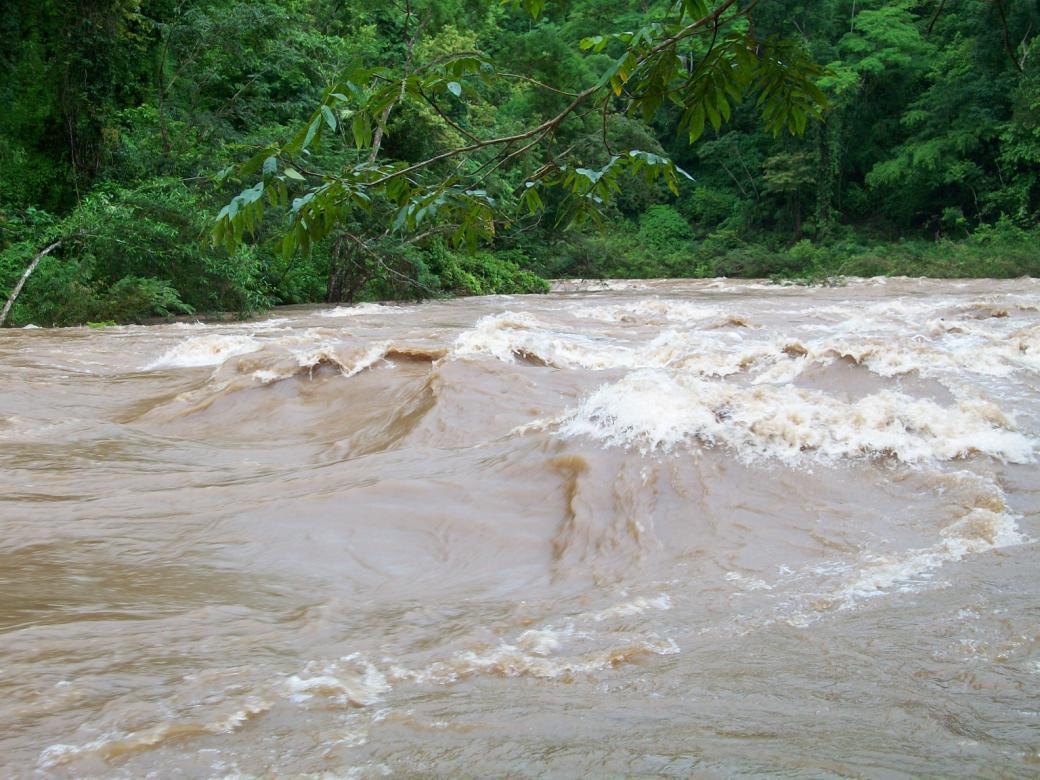 RETOS, DESAFIOS Y OPORTUNIDADES
Corrupción de las autoridades publicas y privadas
Trafico y venta de tierras Mayangna , 
Avance  acelerado  de invasores  colonización 
Autonomía territorial  de la Nacion Mayangna
Alcanzar planificaciones de desarrollo con los territorios
Recursos forestales 
Recursos hídricos
Recursos minerales
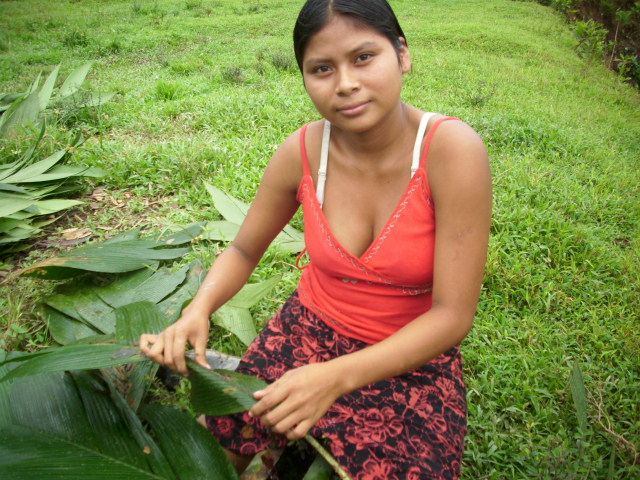 CONCLUCIONES
EXISTE CONOCIMIENTO DE   LOS DERECHOS INHERENTES 
GESTION TERRITORIAL
GESTION  A NIVEL NACIONAL
HAY CAPACIDAD LOCAL
MUCHAS INFORMACIONES TECNICAS Y CIENTIFICAS
USO Y MANEJO DE LOS RECURSOS NATURALES 
URGENCIA  LA APLICACIÓN DEL PROCESO SANEAMIENTO
EXIGIMOS  AL GOBIERNO QUE REUBIQUE A LOS COLONOS QUE ESTAN TIERRAS MAYANGNA
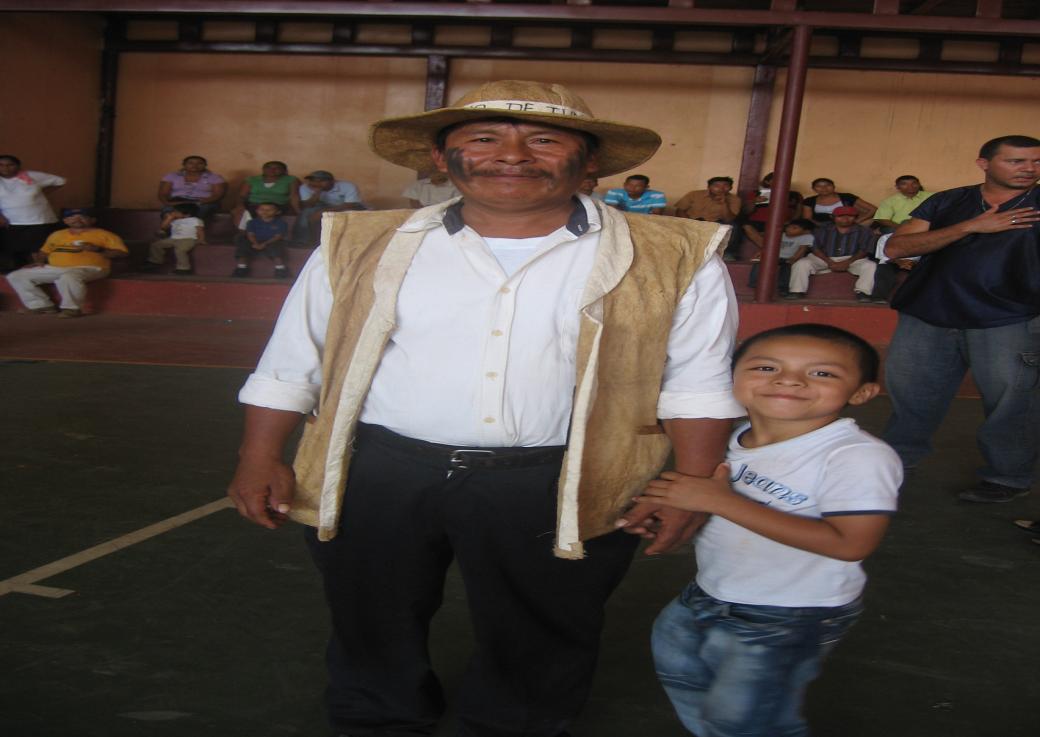 TINGKI YADAKANAMANA